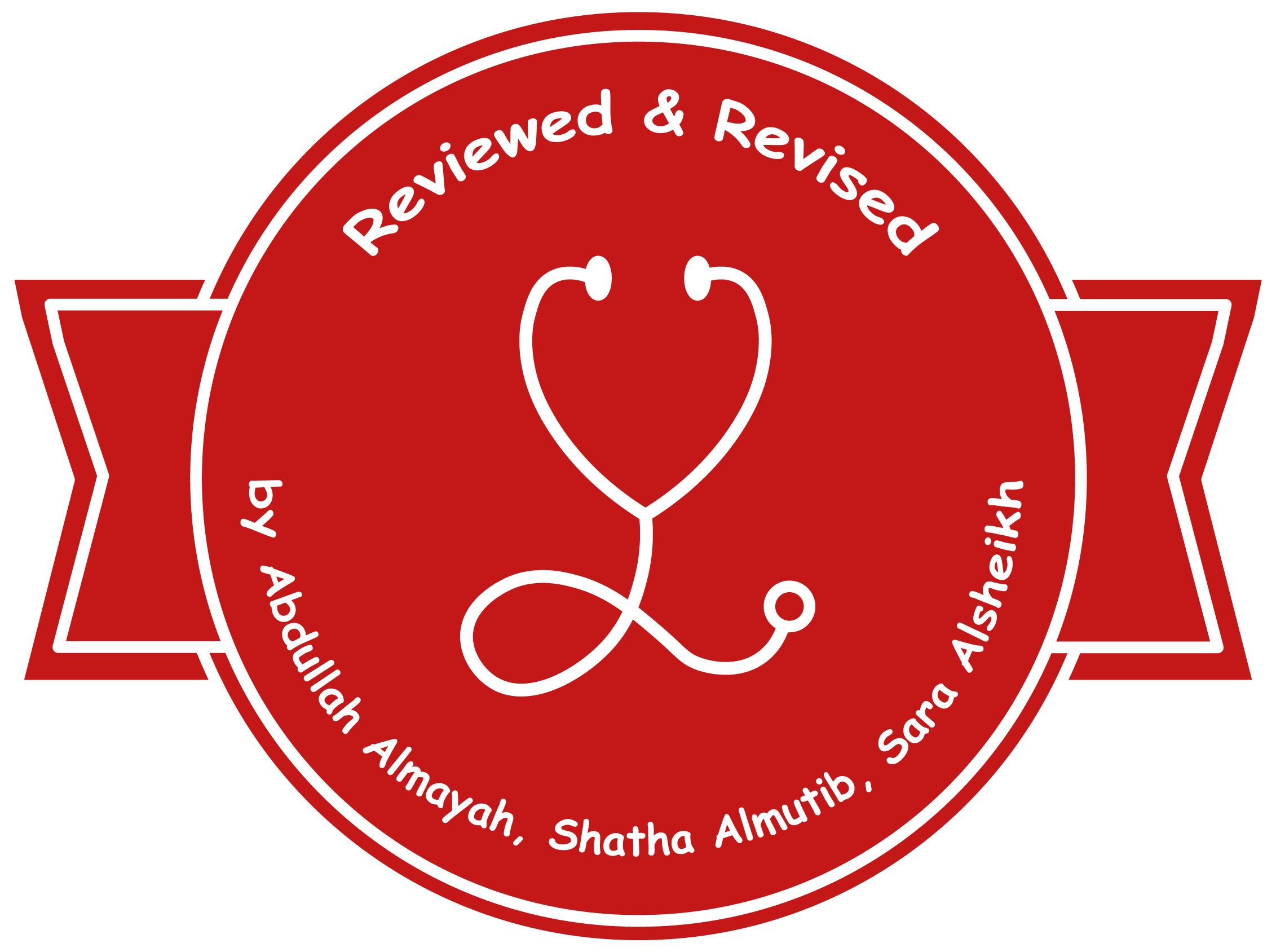 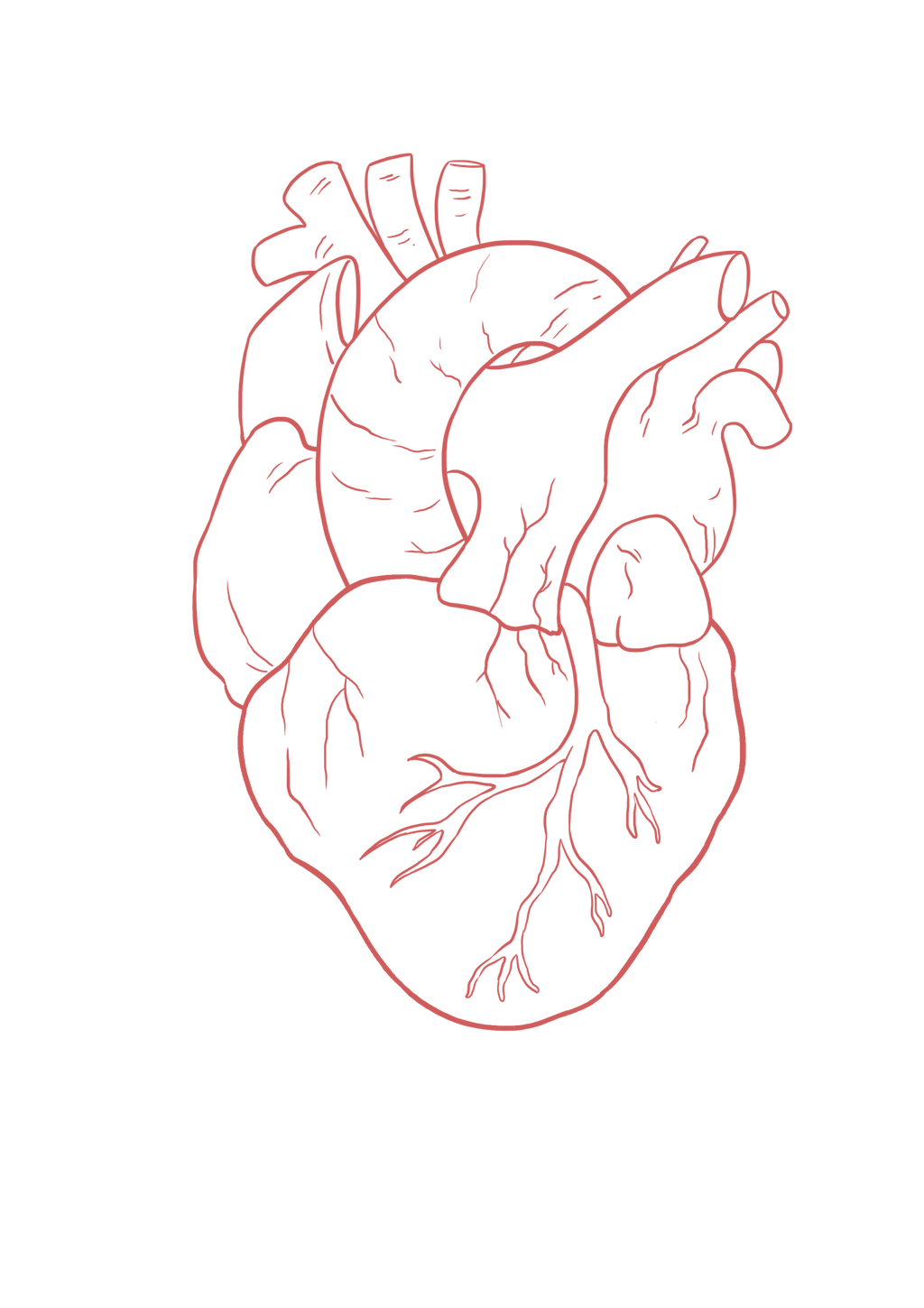 Cardiac Cycle 1&2
____________
Color Index:
Main Text
Important
Girl’s Slides
Boy’s Slides
Dr’s Notes
Extra Info
Objectives
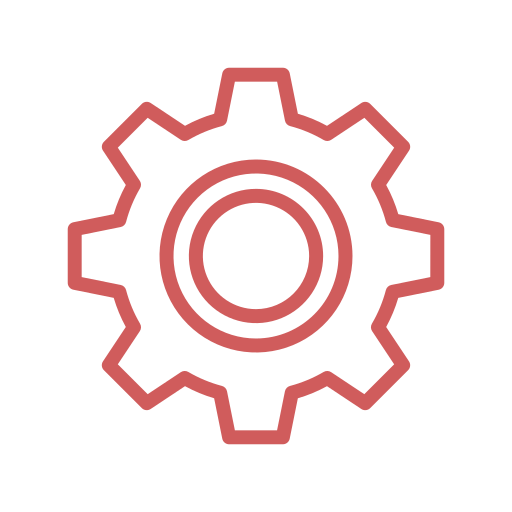 General principle of the cardiac cycle

Identify events occurring during cardiac cycle: mechanical, electrical, volume & pressure changes, heart sounds.

Understand and enumerate the various phases of the cardiac cycle

Explain the effect of heart rate on duration of systole and diastole 

Recognize the pressure, electrical, sound and volume changes  during cardiac cycle

Correlate different phases of cardiac cycle with various changes in events.

Compare and contrast left and right ventricular pressures and  volumes during the normal cardiac cycle.

Describe atrial pressure waves & their relationship to cardiac cycle

Describe the use of the pressure-volume loop in describing the  phases of the cardiac cycle
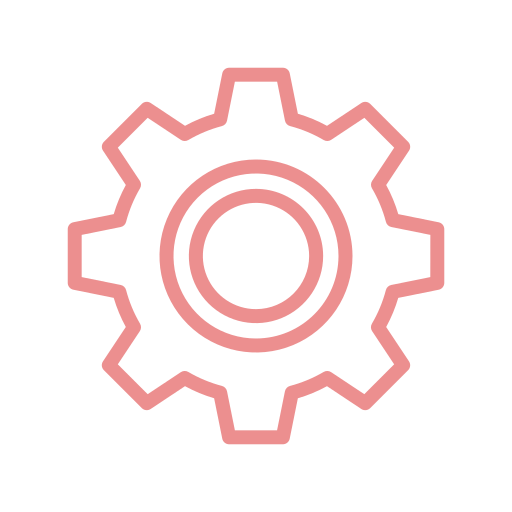 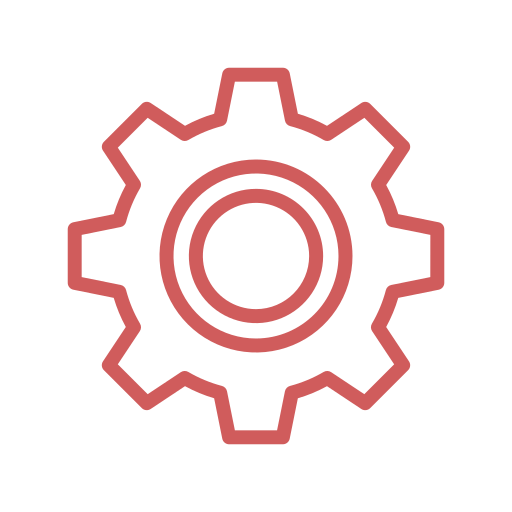 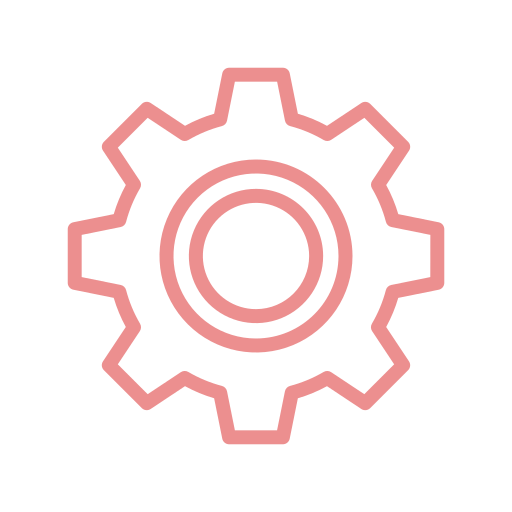 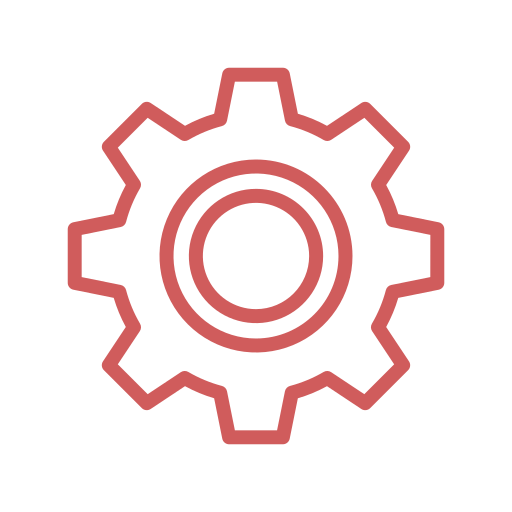 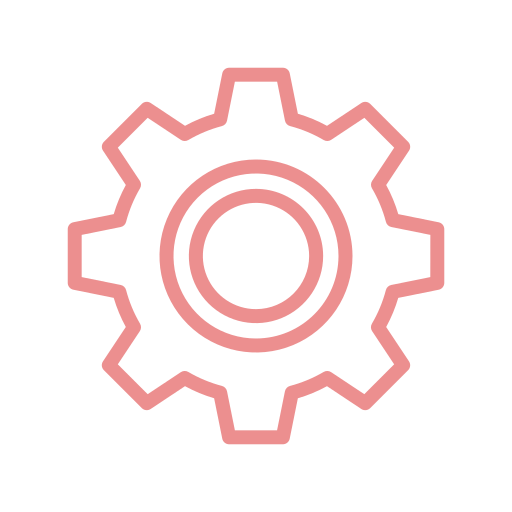 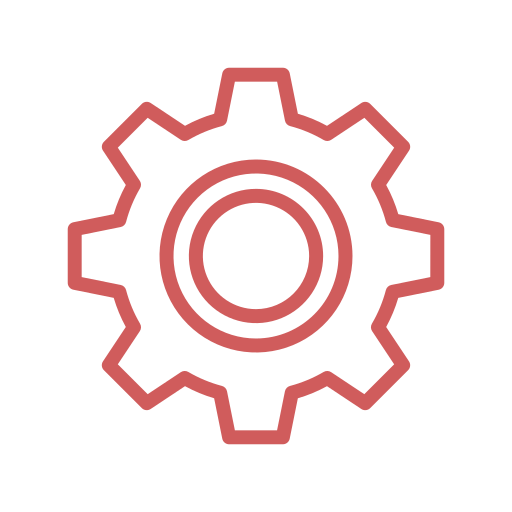 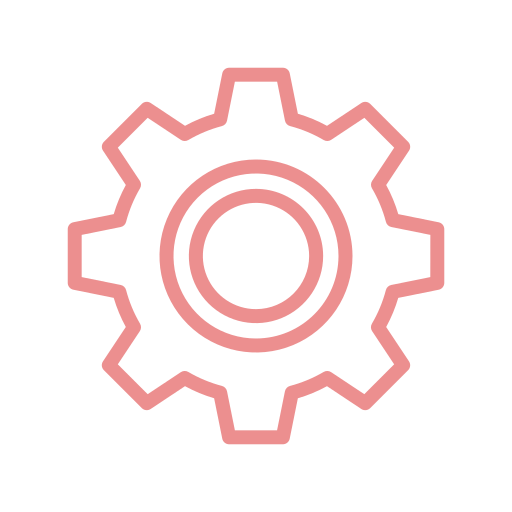 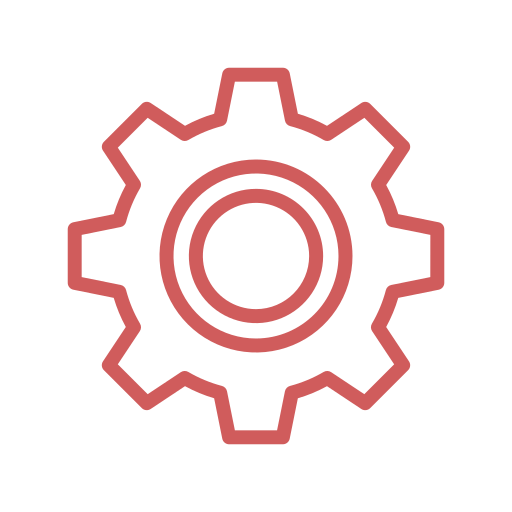 Cardiac Cycle
The cardiac (mechanical and  electrical) events that occur from the beginning of one heartbeat to the beginning of the next beat is called the cardiac cycle. “Cardiac cycle is a complete beat of the heart” 
Mechanical Events :
Pressure changes
Volume changes
Heart sounds
Electrical Events : Electrocardiogram (ECG)
How does the cardiac cycle start ? 
-Each cycle is initiated by spontaneous generation of an action potential in the sinus node (SA node).
The cardiac cycle consists of a period of relaxation called diastole during which the heart fills with blood. This period is followed by a period of contraction called systole.
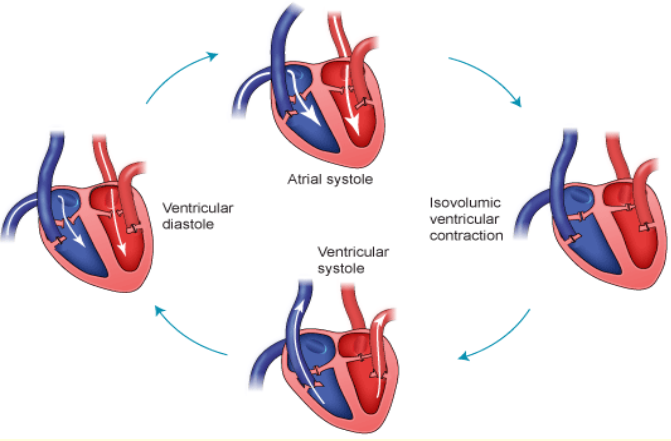 Diastole and systole
The cardiac cycle consists:  
Atrial and ventricular systole  
Atrial and ventricular diastole
Cardiac valves
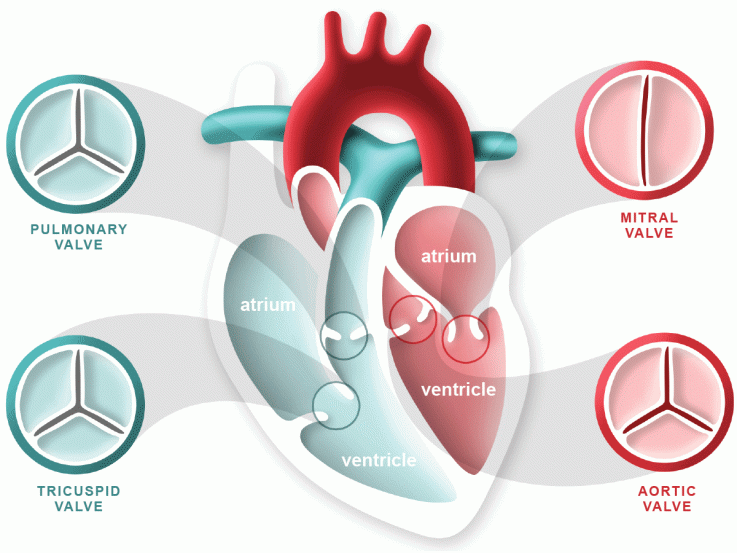 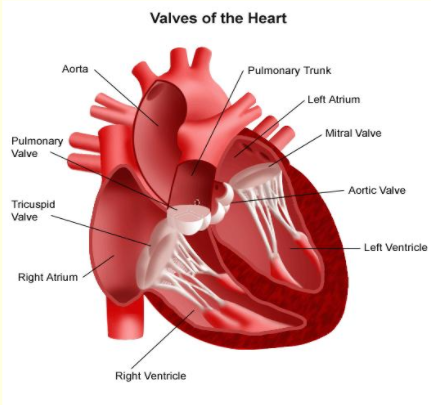 1. Open tricuspid and mitral valves —> A.Atrial Systole (atrial contraction)

2. Closed tricuspid and mitral valves → B. Isovolumetric Ventricular Contraction 

3. Open pulmonic and aortic valve → C. Rapid Ventricular Ejection

4. Closed pulmonic and aortic valves → E. Isovolumetric Ventricular Relaxation
Pressure changes in the heart chambers
Remember
Events are the same in the right &  left sides of the heart, but with lower pressures  in the right side. Why? Because in the right side we have less muscle size and less distance to move the blood.
Fluids, flow according to pressure gradients—that is, they move from regions that are higher in pressure to regions that are lower in pressure. 
Atrium pressures are not very important
Ventricular pressures are very important
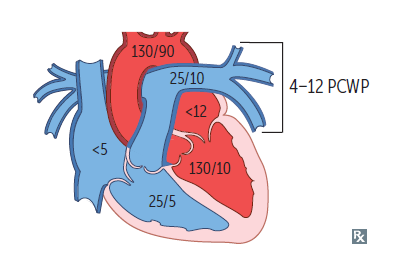 Around the same pressure to allow movement of blood
Phases of the cardiac cycle
Atrial events
Ventricular events
Atrial systole
Atrial diastole
Ventricular systole
Ventricular diastole
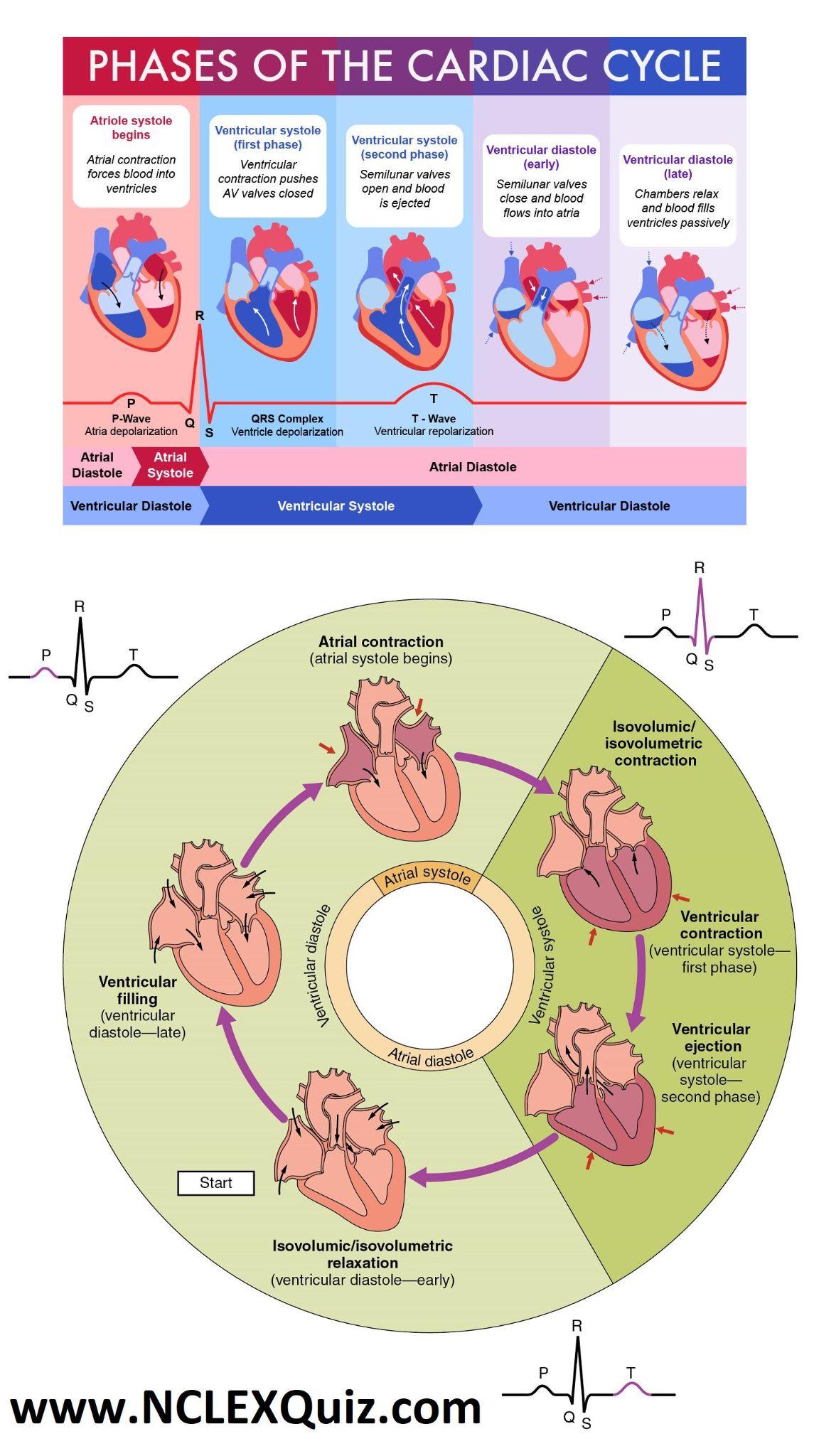 Protodiastole (0. 033 s)
Isovolumetric relaxation (0. 071 s)
Rapid inflow (0.110  s)
Reduced inflow (0.161  s) 
Atrial systole (0.12   s)
Total of 0.495 sec.
Isovolumetric contraction  of ventricles(0.05 s) 
Maximum ejection phase (0.112 s)
Reduced ejection phase. (0.141 s)
Total of 0.303 Sec
Total duration of Cardiac cycle =Ventricular systole duration +ventricular diastole duration  =0.303 + 0.495 = 0.8 seconds at 75 bpm
Duration of cardiac cycle
Duration of cardiac cycle = reciprocal of heart rate =1/HR  
Average duration = 0.8 seconds
Example: heart rate is 75 beats/min,
Duration of cardiac cycle is   =  1/75 = 0.0133 min x 60 (1 minute=60 sec)=0.8 sec

(Numbers are important)
Atrial total: 0.8 sec
Atrial systole (AS)= 0.1 sec 
Atrial diastole= 0.7 sec (Long duration because the ventricle is filling with the blood from all over the body)

Ventricular total duration: 0.8 sec
Ventricular systole duration= 0.3 sec
Ventricular diastole duration= 0.5 sec

Diastole is usually longer than systole
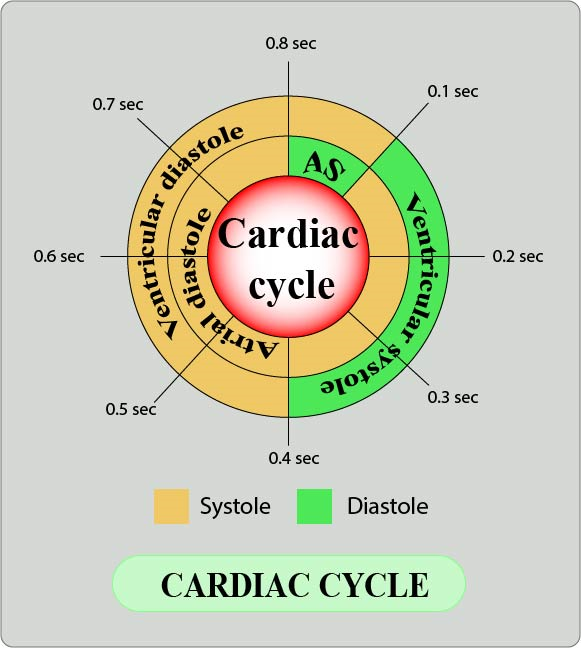 Increase in heart rate
Decrease in duration
*no need to memorise numbers of 200/min, understand the relationship
Events of the cardiac cycle
Atrial Systole 
Isovolumetric Ventricular Contraction 
Rapid Ventricular Ejection 
Reduced Ventricular Ejection 
Isovolumetric Ventricular Relaxation 
Rapid Ventricular Filling 
Reduced Ventricular Filling (Diastasis)
Realise the pattern
Know the Mechanical event, Electrical event, Valves (opened/closed), and Pressure in each phase
Focus on the events in the left side of the heart
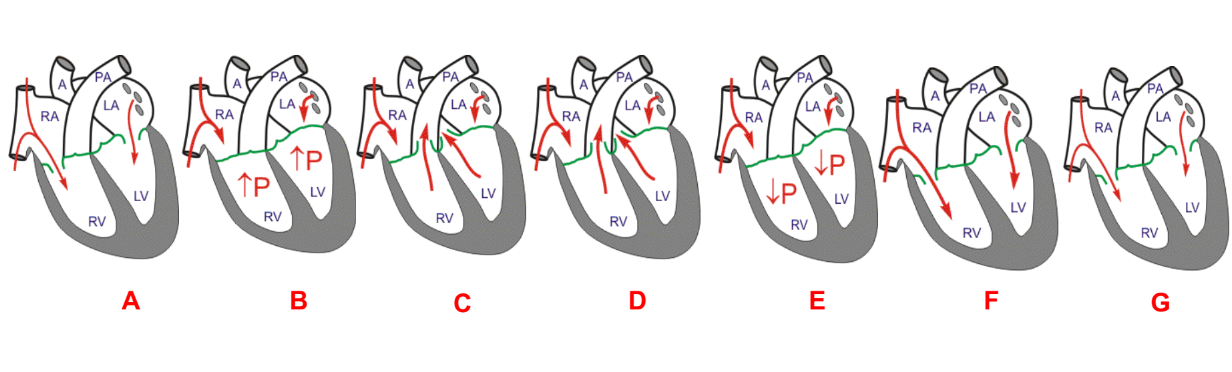 Ninja nerd: Cardiac cycle
A-	Atrial Systole (atrial contraction)
SA node fires AP -> P wave
(electrical activity)
Left Ventricle filling (20%)
Tricuspid & bicuspid (mitral) valves open
Atrial
contraction
↑↑↑ Atrial
pressure
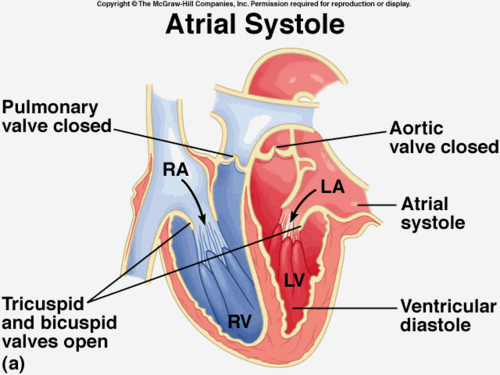 Heart sound: S4 is not audible in normal adults →If heard it is caused by stiffness in ventricles, atria needs to contract strongly to fill the ventricles, producing the sound S4
B-	Isovolumetric Ventricular Contraction
LV contracts with no significant shortening of fibers (increase tension)
QRS (electrical event) Depolarization of the ventricles
IVP pushes the cusps of the AV valve up &  AV orifices are closed
LVP ↑↑ (slightly above 0-2 mmHg)
LVP > LAP
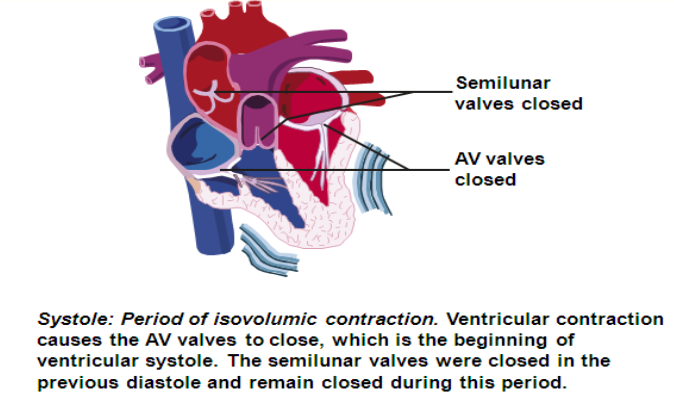 IVP < pressure of large arteries → sudden closure of AV (Mitral +Tricuspid) valves → S1
All valves are closed.  The semilunar (SML) valves (aortic+pulmonary) remain closed.
Isovolumetric means “No change in volume” !!
(No movement of blood)
C-	Rapid Ventricular Ejection (MAXIMUM EJECTION PHASE)
Aortic valve opens → 70% of stroke volume is ejected from the LV to aorta
LV contracts with shortening of the fibers
↑ LVP, rises up to 120 mmHg → LVP > Aortic pressure
Lt
End of the ST segment
Rt
What part of the cardiac cycle most of the blood is ejected?
-Rapid ventricular ejection
Pulmonary valve opens
RVP > 25 mmHg
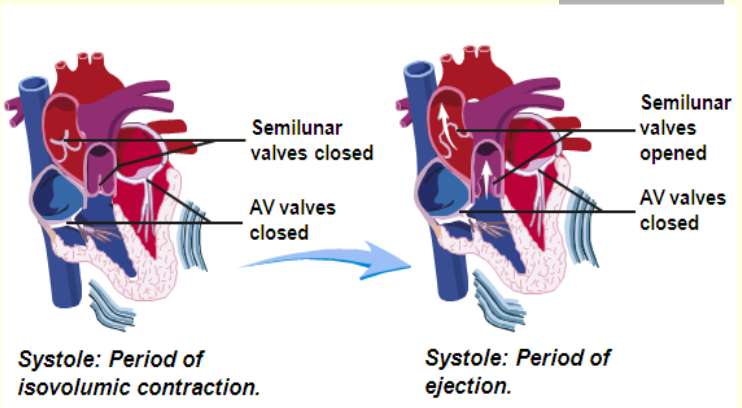 Valves open: Semilunar valves (aortic and pulmonary valves)

At the end of this phase: intraventricular pressure reaches its peak level.
D-	Reduced Ventricular Ejection  (REDUCED EJECTION PHASE)
Ventricles begin to repolarize
(T wave)
(LV contraction is weaker)
(Electrical event)
Blood continues to be ejected into aorta.
Less volume of blood (30% of stroke volume) flows into aorta & pulmonary artery
LVP falls but is still higher than aorta so ventricular emptying continues
Aortic valve is still open
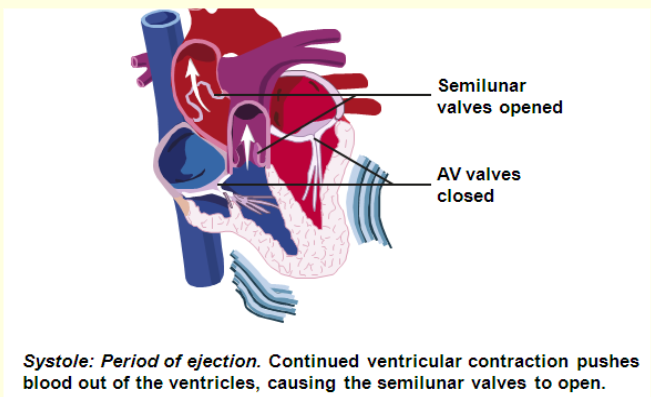 Marked by the beginning of the T wave on the ECG
E-	Isovolumetric Ventricular Relaxation (diastole)
Full repolarization of ventricles
End of T wave
LV relaxes 
→Intraventricular pressure drops
LVP < aortic pressure
Sudden closure of SML valves → S2
Isovolumetric (either contraction or relaxation)  --> all valves are closed

Semilunar valves remain closed (Intraventricular pressure <arteries pressure). 

Ventricular pressure > atrial pressure → AV valves remain closed

The blood does not enter or leave the ventricles.
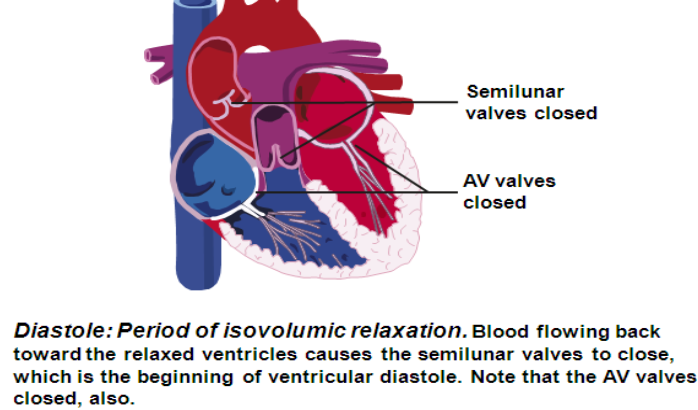 F-	Rapid Ventricular Filling
No contraction, blood moves because of gravity
LVP falls (2-4 mmHg) < LAP (6-9 mmHg)
When ventricular volume increases, the ventricular pressure decreases lower than intra atrial pressure
Mitral / bicuspid valve opens & ventricle begins to fill with blood
LV volume ↑↑ rapidly (70-80% of ventricular volume)
Blood: left atrium → the left ventricle.
Left ventricle
Tricuspid valve opens & ventricle begins to fill with blood
RV volume ↑↑ rapidly (70-80% of ventricular volume) 
Blood: right atrium → the right ventricle.
RVP falls (0-2 mmHg) < RAP (6-8 mmHg)
Right ventricle
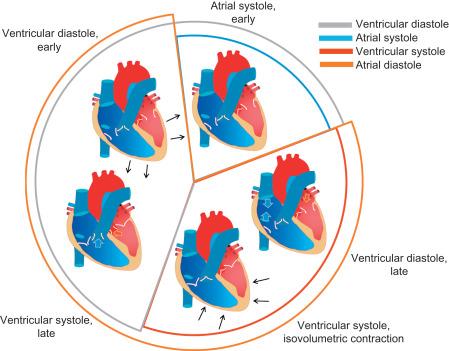 Rapid flow of blood from atria to ventricles ► S3, which is normal in children but is not heard in normal adults. S3, is known as the “ventricular gallop,”
G-	Reduced Ventricular Filling (Diastasis)
It is the final portion ,of ventricular filling which occurs at a slower rate than in the previous phase (longest)
In this phase blood has already (70-80% filled) & remaining <(5%) is filling then the atrial systole again with (20%)
Heart rate alters the time available for
diastasis
It’s the longest phase in the cardiac cycle
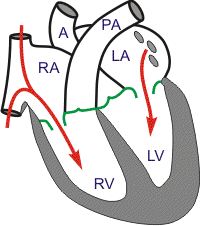 Then the atrial will contract and will begin a new cycle (atrial systole)
Contraction in ventricular filling moves only 20% of the blood
Note that in  Rapid Ventricular Ejection 70% of blood movement is due to contraction while in this phase (Reduced Ventricular Filling) contraction contributes to movement of only 20% of the blood

In other words;
Ejection →most of the blood moves with contraction
Filling → most of the blood moves with no contraction (gravity)

AV valves are open (mitral and tricuspid valves)
Summary of cardiac cycle
These events are very important
Male slide
SUMMARY CARDIAC CYCLE EVENTS :  OPENING & CLOSING OF VALVE
Girls slides
End-Diastolic Volume, End-Systolic Volume, and Stroke
Volume Output
Understand and memorise all of the definitions (important)
•During diastole, filling of ventricles increases volume of ventricle to 110 -120 ml.
this is called the end-diastolic volume, EDV.
•During systole, the volume ejected is about 70 ml, this is called the stroke volume (SV) output.
• The remaining volume in each ventricle (after ejection), about 40 to 50 ml, is called the end-systolic volume (ESV). Ventricle is never completely empty

Stroke Volume: The volume of blood ejected on one ventricular contraction
Stroke volume = end-diastolic volume – end-systolic volume


•By increasing the EDV and decreasing the ESV, the SV output can be
increased.
Girls slides
Ejection Fraction, and Cardiac Output
Know the definitions
Cardiac output = Volume ejected per minute (mL/min) average of 5-7L but can pump up to 20L (from tissues and veins) physiologically
Cardiac output = Stroke volume × Heart rate
Ejection fraction: the fraction (%) of the end-diastolic; volume that is ejected in one stroke volume. (shows ventricular function)
Ejection fraction=
Stroke volume / End-diastolic volume X100
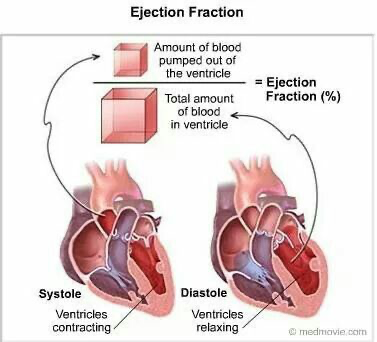 Stroke volume is the amount of blood ejected in one CYCLE
Cardiac output is the amount of blood ejected in one MINUTE
Video about cardiac output (Ninja nerd)
Girls slides
Stroke Volume, Ejection Fraction, and Cardiac Output
Exercise to memorise
A man has an EDV of 110 mL, an ESV volume of 40 mL, and a
heart rate of 75 beats/min. What is his stroke volume, his cardiac output, and his ejection fraction?

Stroke volume = EDV − ESV = 110 - 40 = 70ml
Cardiac output= SV × HR = 70 X 75 = 5250 mL/min
Ejection fraction= SV / EDV X 100 = 70 /110 X 100 = 0.64 X 100 = 64%


Normal ejection fraction is about 60 – 65 %. (might be 50-65%)
Ejection fraction is good index of ventricular function.
Pressure Changes in the Atria—a, c, and v Waves
(ALL yellow line)
Girls slides
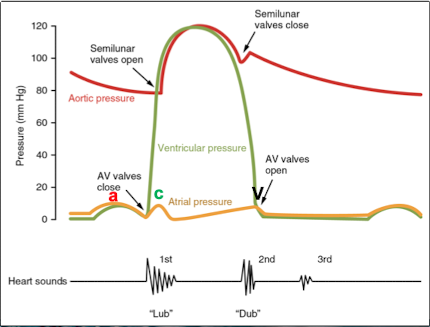 Curve a: atrial contraction (increases pressure) 

Curve c : bulging of the A-V valves backwards (due to increase in pressure in ventricles), at beginning of ventricular contraction 

Curve V: Results from flow of blood into atria at end of ventricular contraction.
V
Girls slides
Aortic Pressure Curve (RED line)
Incisura (dicrotic notch) 
caused by backward flow of blood immediately before closure of valve.
The entry of blood into the arteries causes the walls of these arteries to stretch and the pressure to increase to about 120 mm Hg
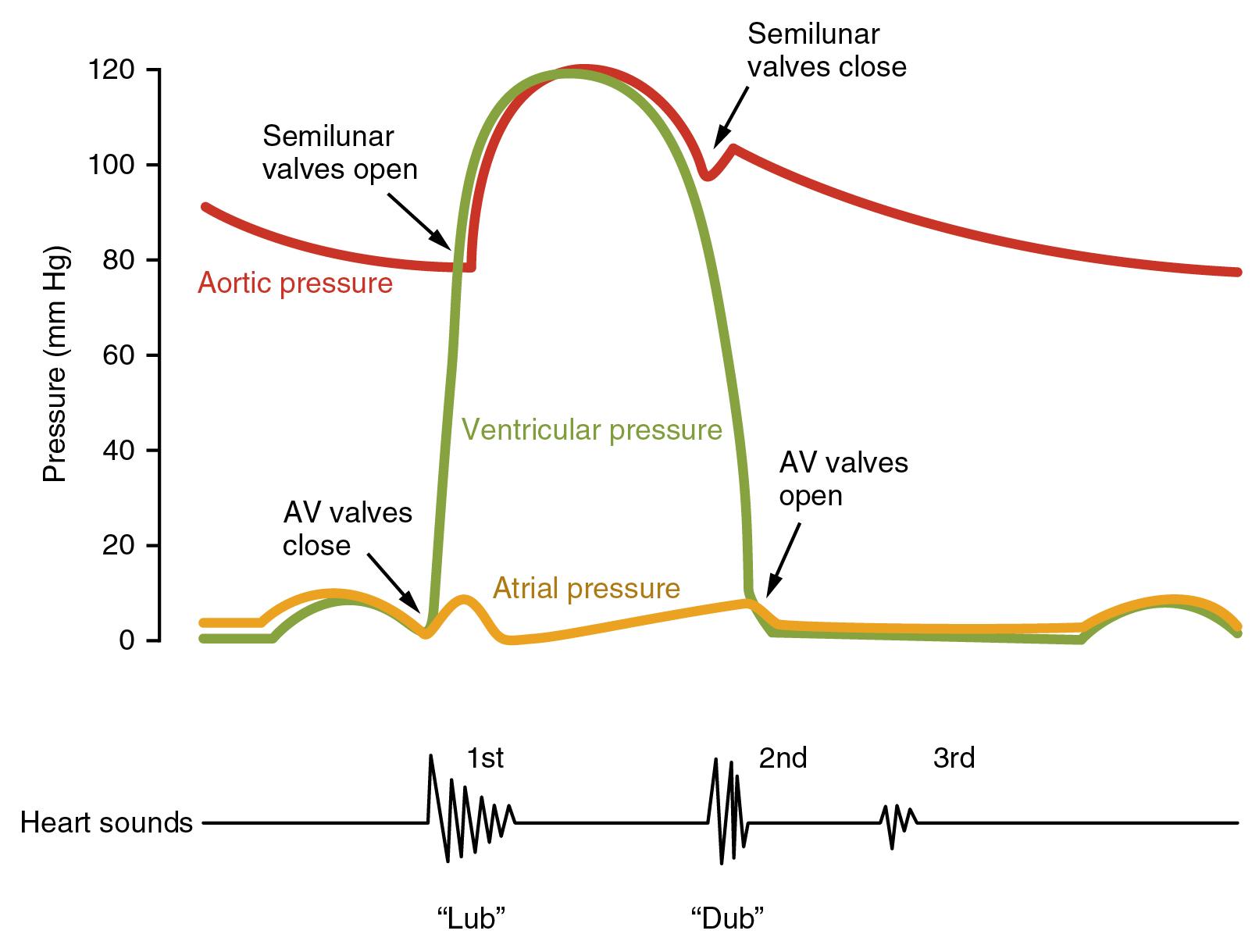 After Aortic valve has closed, pressure in the aorta decreases slowly throughout diastole to 80 mm Hg (diastolic pressure).
Girls slides
Volume-Pressure Diagram” During the Cardiac Cycle; Cardiac Work Output
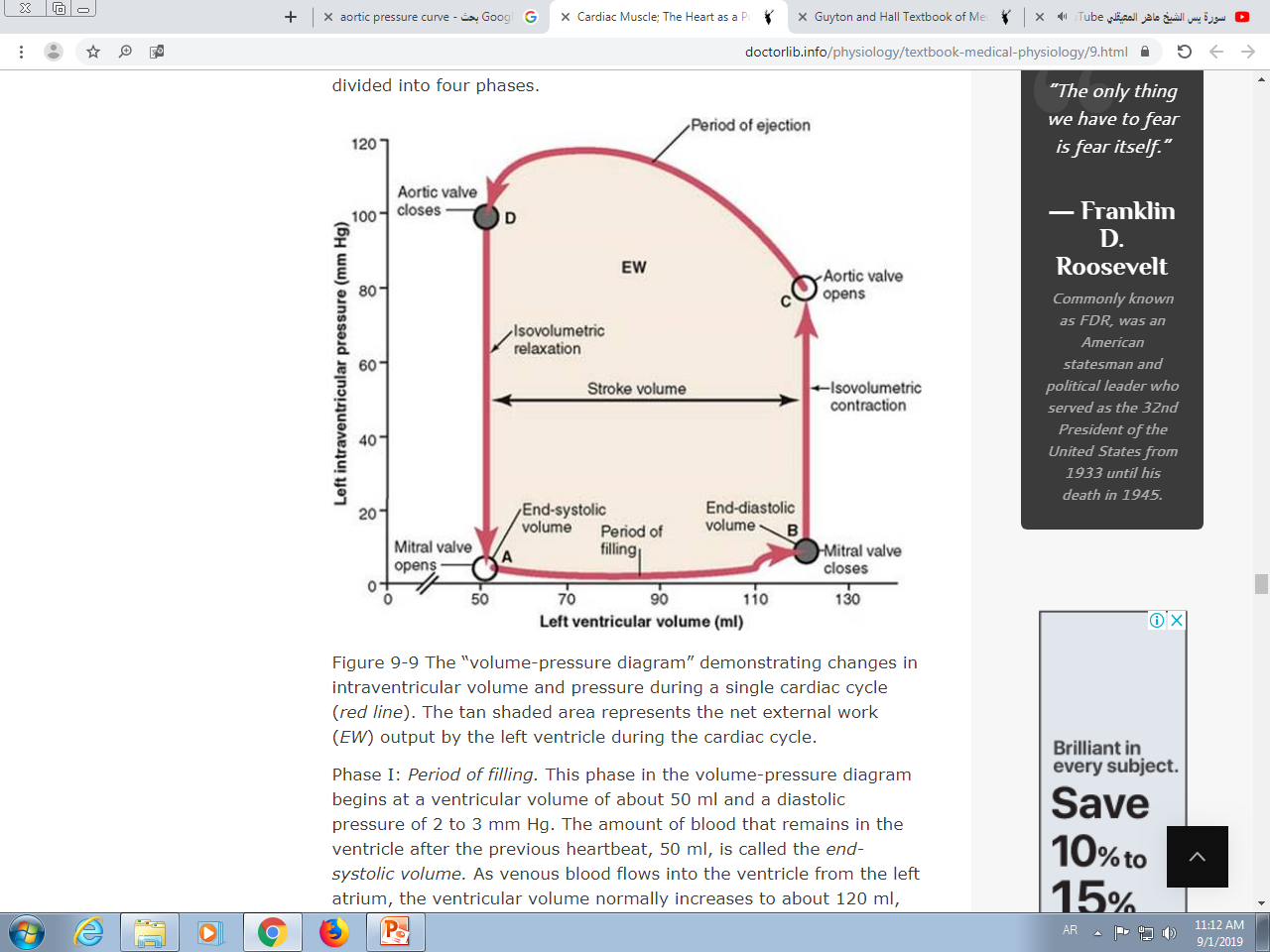 Phase III
Dr said : very important diagram
It is divided into four phases.
Phase I: Period of filling. Volume is increasing.
Phase II: Period of isovolumic contraction. All valves are closed. Volume is constant but pressure is increased.
Phase III: Period of ejection. Volume is decreased.
Phase IV: Period of isovolumic relaxation. All valves are closed. Volume is constant but pressure is decreasing.
Phase IV
All valves closed
Phase II
All valves closed
Questions from Dr.:
What is point A? End-systolic pressure +Mitral valve open
What is point B?End- diastolic volume + Mitral valve close
What is point C? Aortic-valve opens
What is point D? Aortic-valve close
Calculate stroke volume? End-diastolic v- end-systolic v=70ml
Phase I
Girls slides
Concepts of Preload and Afterload of ventricle
Preload: the end-diastolic pressure when the ventricle has become filled. (If you increase the volume, you increase the preload). It is when the volume coming to the heart is MORE than it can take. Increase in volume = increase in pressure. More common in children.

Afterload: the pressure in the aorta leading from the ventricle. Hypertension → resistance (increased pressure) in the blood going from the heart to the aorta → may lead to heart failure. More common in adults.

In many abnormal functional states of the heart or circulation, the preload and afterload, or both are severely altered from normal.
A. Increased preload: venous return → increase in SV based on the Frank–Starling relationship....reflected in increased width of the PV loop.
B. Increased afterload: due to an increase in aortic pressure →
decrease in stroke volume....is reflected in decreased width of the PV loop.
C. Increased contractility: → increased width & height of the PV loop. (Athletes)
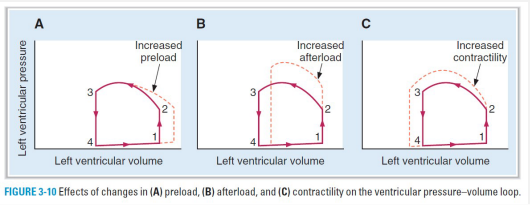 Girls slides
Heart sounds
Function of the Valves
• Atrioventricular (A-V) valves (tricuspid and mitral) prevent backflow of blood from ventricles to atria during systole
• Semilunar valves (aortic and pulmonary artery) prevent backflow from aorta and pulmonary arteries into ventricles during diastole.
• These valves, close and open passively (pressure gradients)
• Closing of valves causes audible sounds.
• No sounds occur when valves are open.
• Listening with a stethoscope to a normal heart, one hears “lub, dub, lub, dub”.
• First heart sound (S1): ” The “lub” is associated with closure of A-V valves at beginning of systole (of ventricle).
• Second heart sound (S2) “dub” is associated with closure of the semilunar (aortic and pulmonary) valves at end of systole (of ventricle).
Murmurs
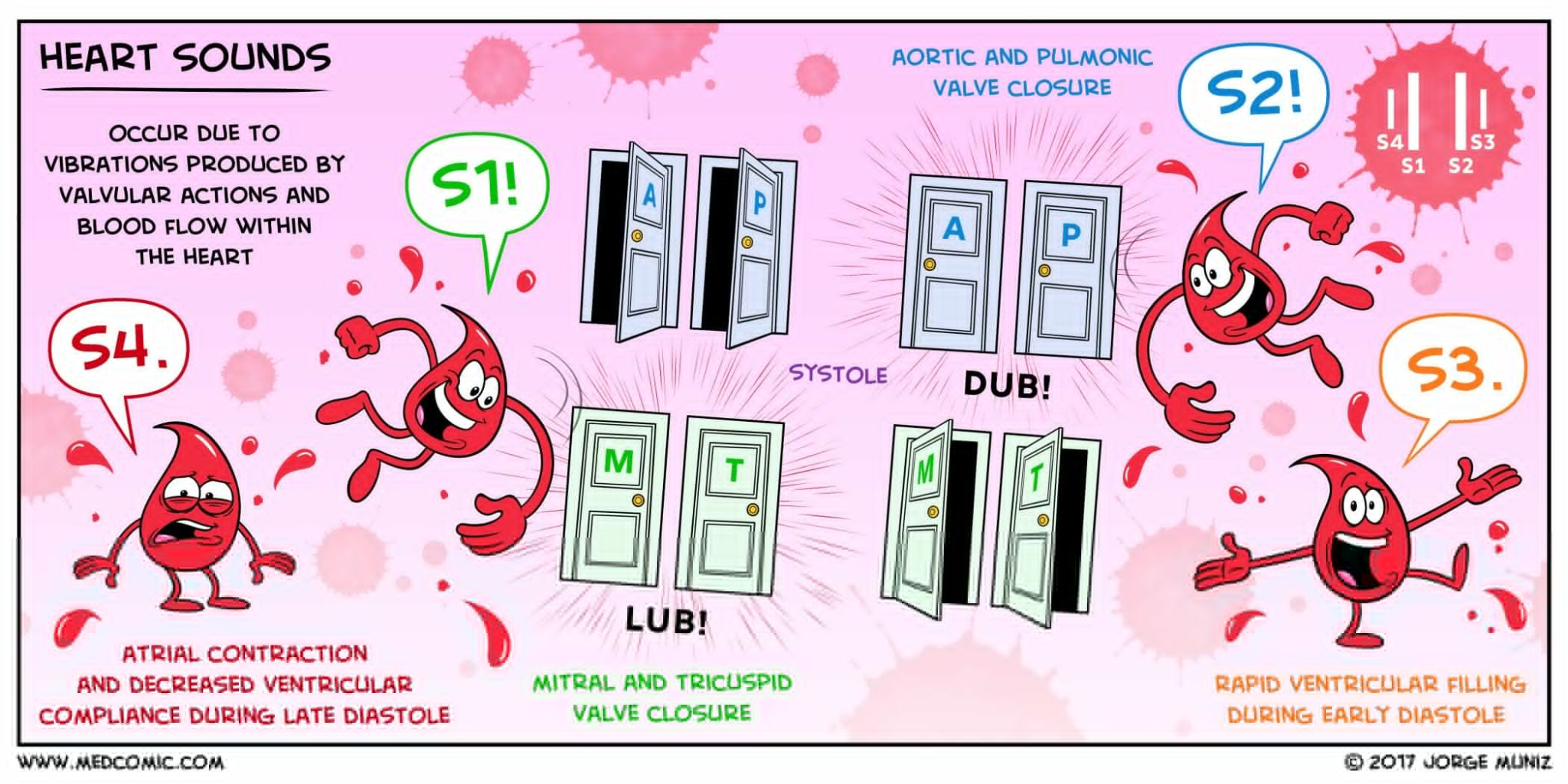 Are abnormal sounds
Occurs in:
• Valvular disease.
• Congenital heart disease.
• Hyperdynamic circulations.
Girls slides
Causes of heart sounds
S1, S2, are the normal “lub” “dub”
S3, S4 are associated with abnormality in adults
Video about heart sounds
MCQs
Answers: 1.C 2.D 3.B 4.B 5.A
SAQs
Q1: A patient has a resting heart rate of 82 beats/min, normal blood pressure, and normal body temperature. Use the pressure-volume diagram of the left ventricle below to answer Question.
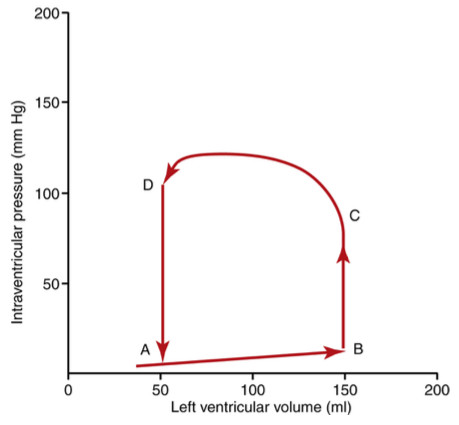 What is the stroke volume in milliliters?
Stroke volume = End Diastolic Volume − End Systolic Volume

150-50 = 100 ml
What is the cardiac output of this patient?
Cardiac output= Stroke Volume × Heart Rate

100x82 = 8200 ml/min
SAQs
Q2: List sounds of the heart. When do they occur? Associated with?
Answer
Q3: A man has an EDV of 90 mL, an ESV volume of 35 mL, and a
heart rate of 90 beats/min. What is his stroke volume, his cardiac output, and his ejection fraction?
Stroke volume = EDV − ESV = 90 - 35 = 55ml
Cardiac output= SV × HR = 55 X 90 = 4950 mL/min
Ejection fraction= SV / EDV X 100 = 55 /90  X 100 = 0.61 X 100 = 61%
Team Leaders
THANK YOU
Saleh aldeligan
Qusai Alsultan
Raghad Alkhudair 
Raghad Alnadeef
Team Members
Othman Aldraihem
Abdulaziz Alqahtani
Abdullah Alshahri
Saad Al Hammad
MOHAMMED ALDAWSARI 
Ahmad Almarshed
Rayan Alahmari
ABDULRAHMAN BINBAKHIT
Abdulaziz Alymni
Faisal Alkhunein
Abdullah Alqarni
Raid Almadi
Mohammad Alrashed
Abdulrahman bin Ateeq
Amer Alghamdi 
Mishal Alsuwayegh 
Nawaf alturki 
Hussam Aleid
Raid almadi
Mohammed AlShehri
Nouf Aldhalaan
Amani Alotaibi 
Shahed bukhari
Shahad Aljeri 
Maha Alkoryshy  
Alhnouf Hadi
Mayssam Aljaloud 
Hissa Alshiqari
Mashael Albugami 
Renad Alayidh 
Ghada Binslmah
Razan Alsulami 
Shaden albassam
Razan Almanjomi
Reem Alhazmi 
Dhai hamdan
Shahad alaskar
Haifa Almuddahi
Reema alquraini 
deema aljuribah
Kadi Khalid aldossari
Farah alhalafi
Theme was done by Mohammad Alrashed
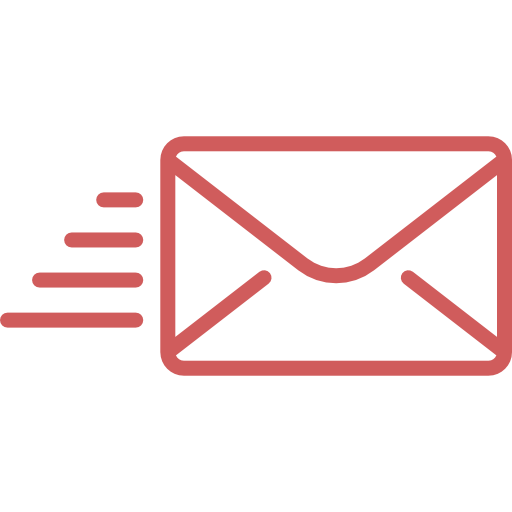 Physio442@gmail.com
Editing File